ANATOMIA
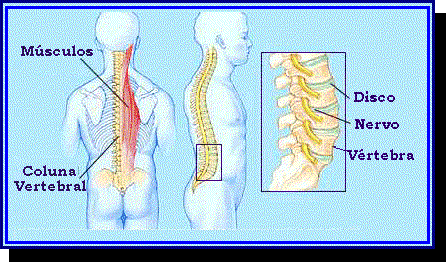 As vértebras sustentam o corpo e protegem os nervos da espinha dorsal. Os discos atuam como amortecedores entre as vértebras.
ANATOMIA
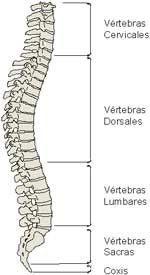 A Coluna Vertebral pode ser considerada como um conjunto de unidades funcionais colocadas em equilibrio gravitacional e capazes de uma flexibilidade funcional.
ANATOMIA
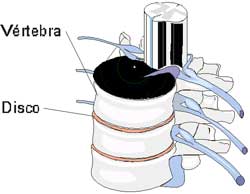 Apófise
ANATOMIA
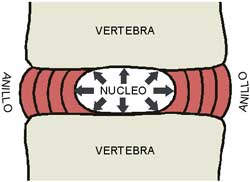 ANATOMIA
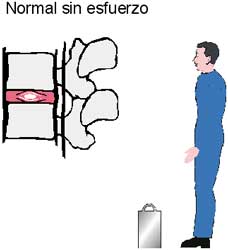